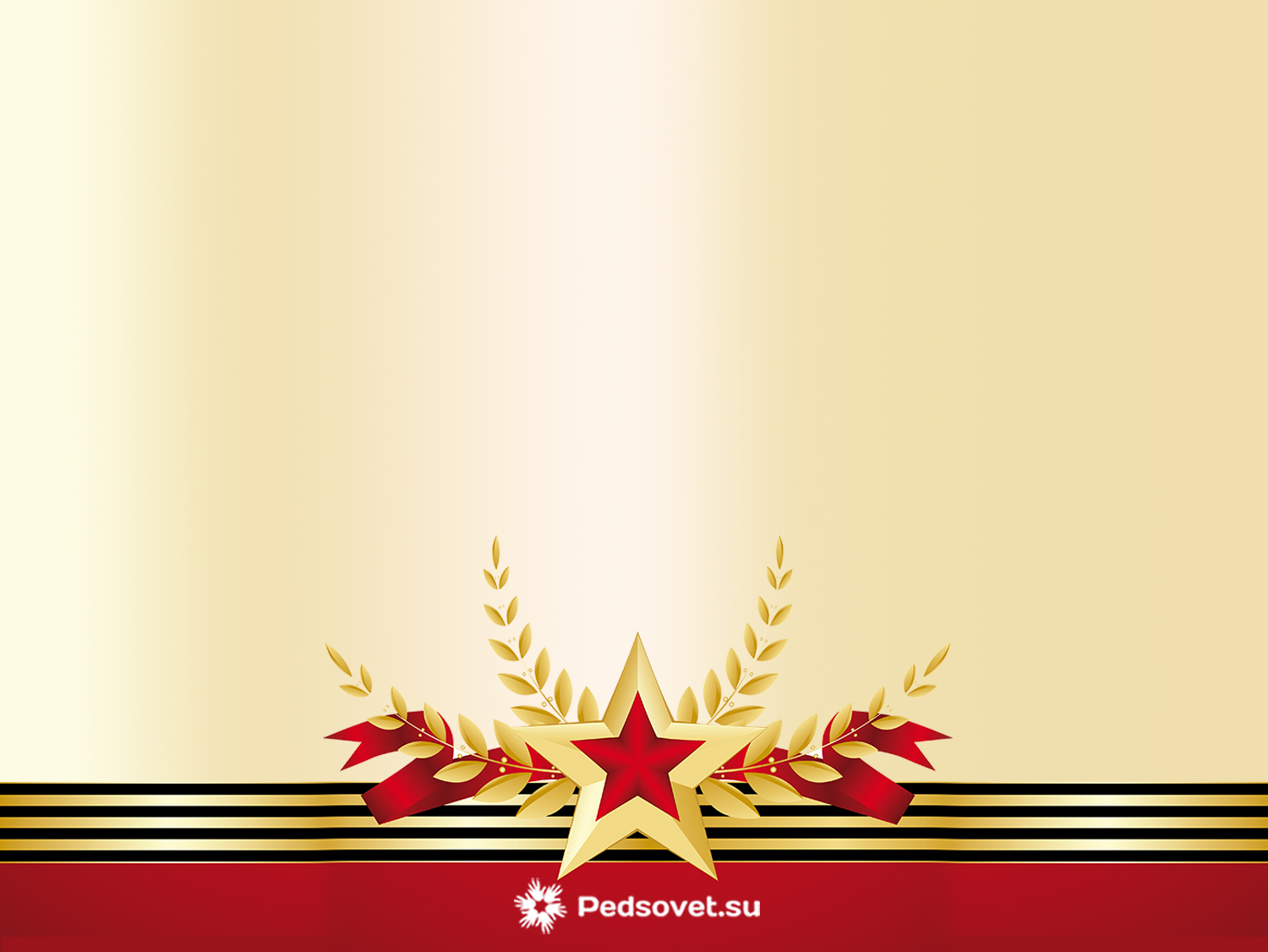 МБДОУ ДС №17 «Весёлые гномики» с.Небуг 
Воспитатель Тямина Ольга Александровна
Продуктивная  деятельность 
старшая компенсирующая группа №3
 тема: «День Победы»
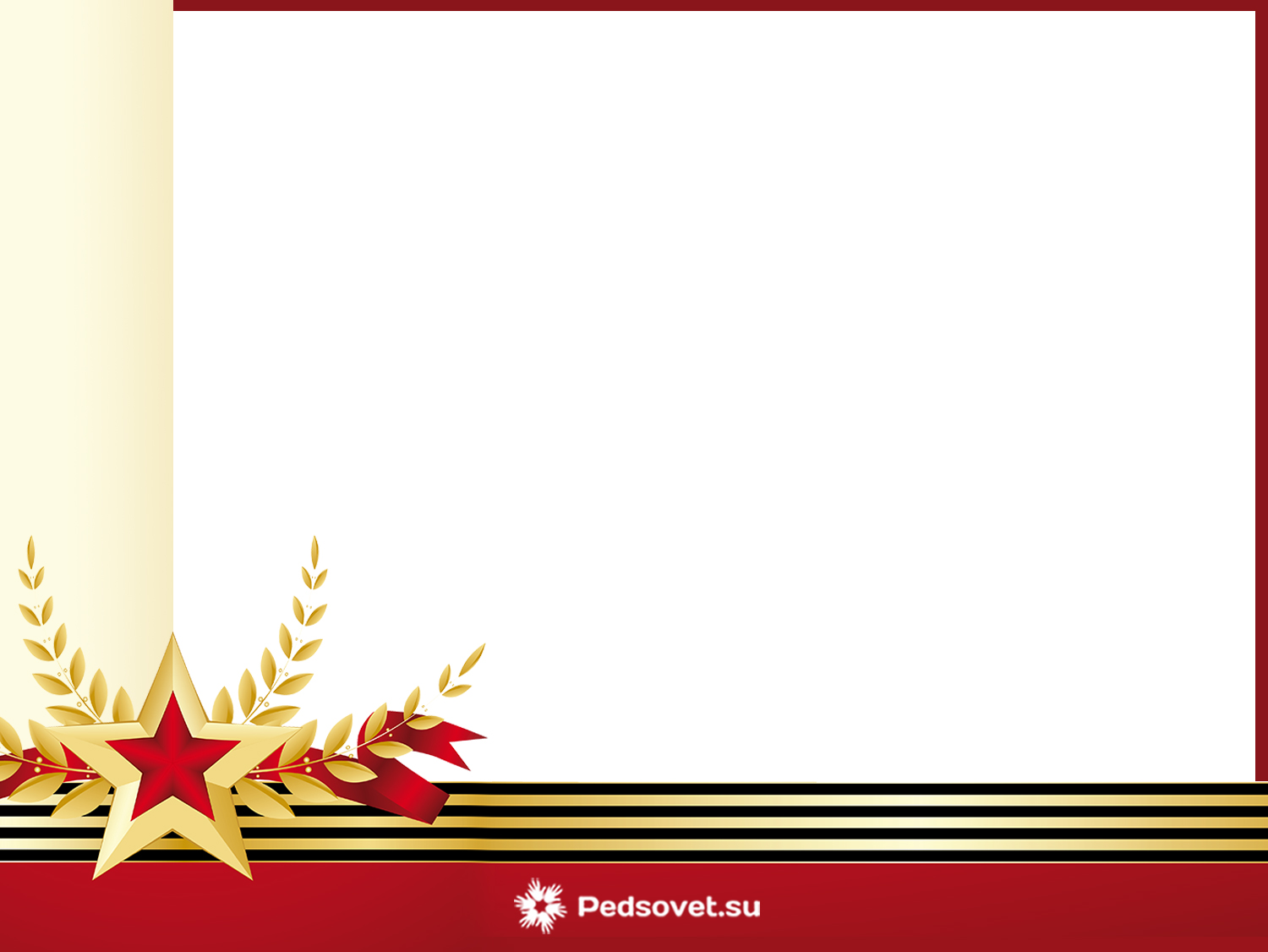 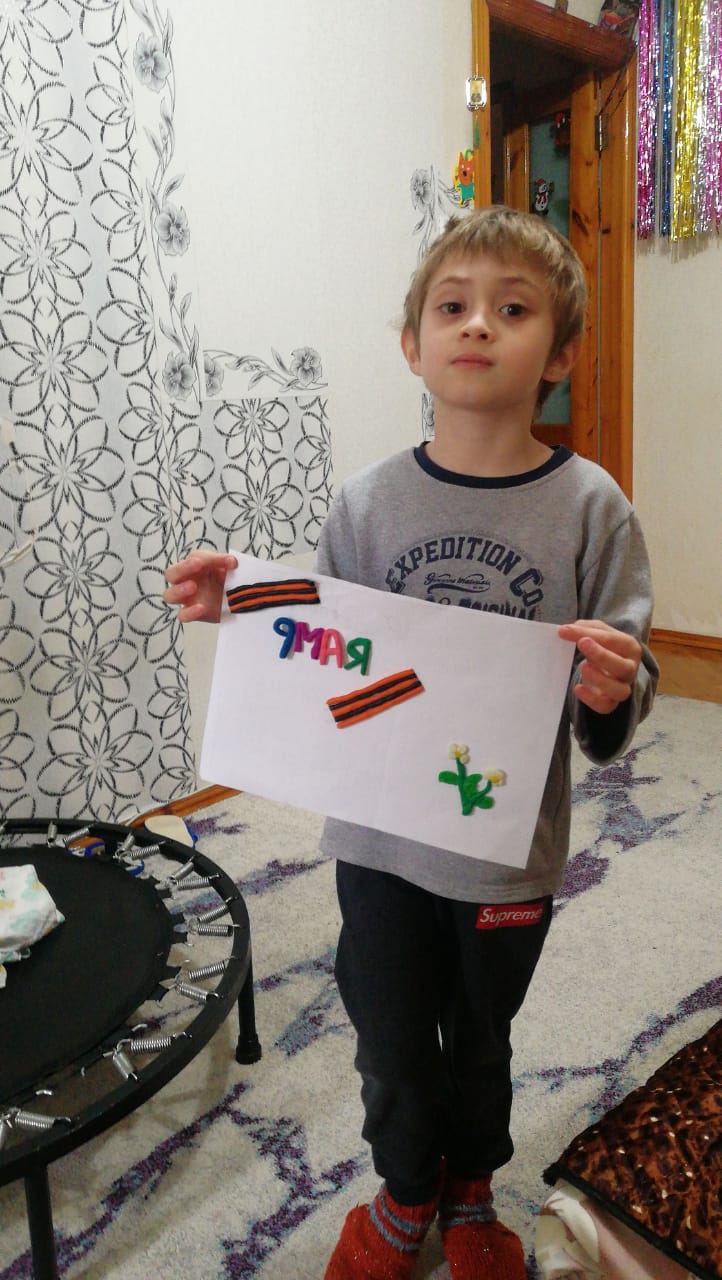 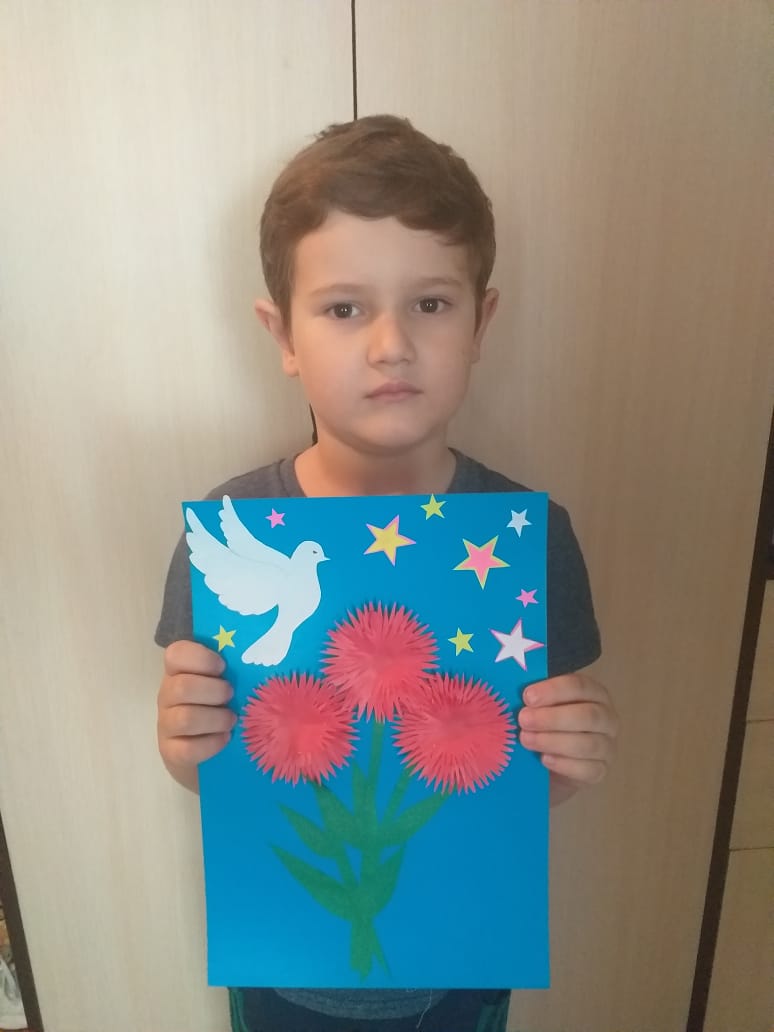 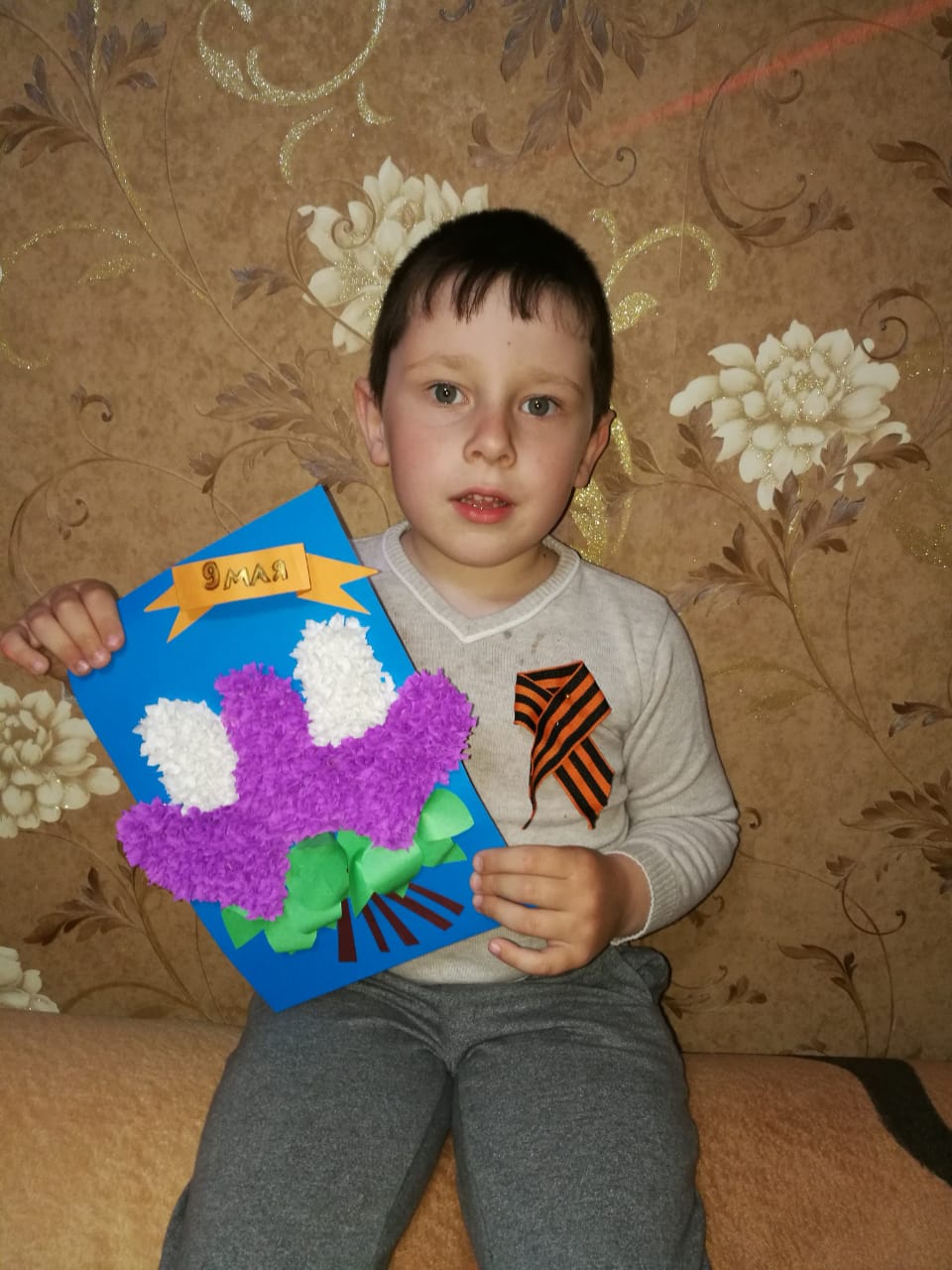 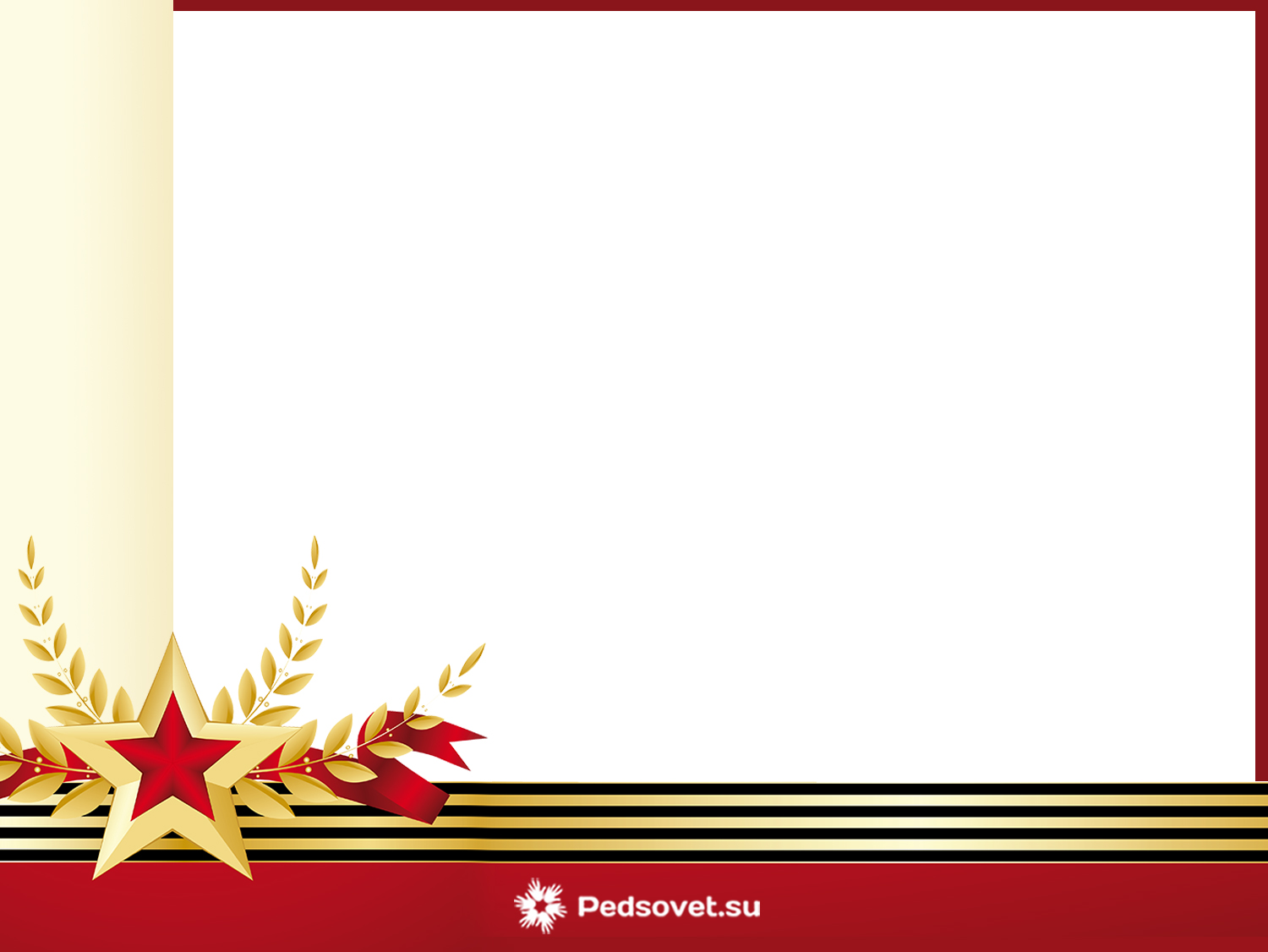 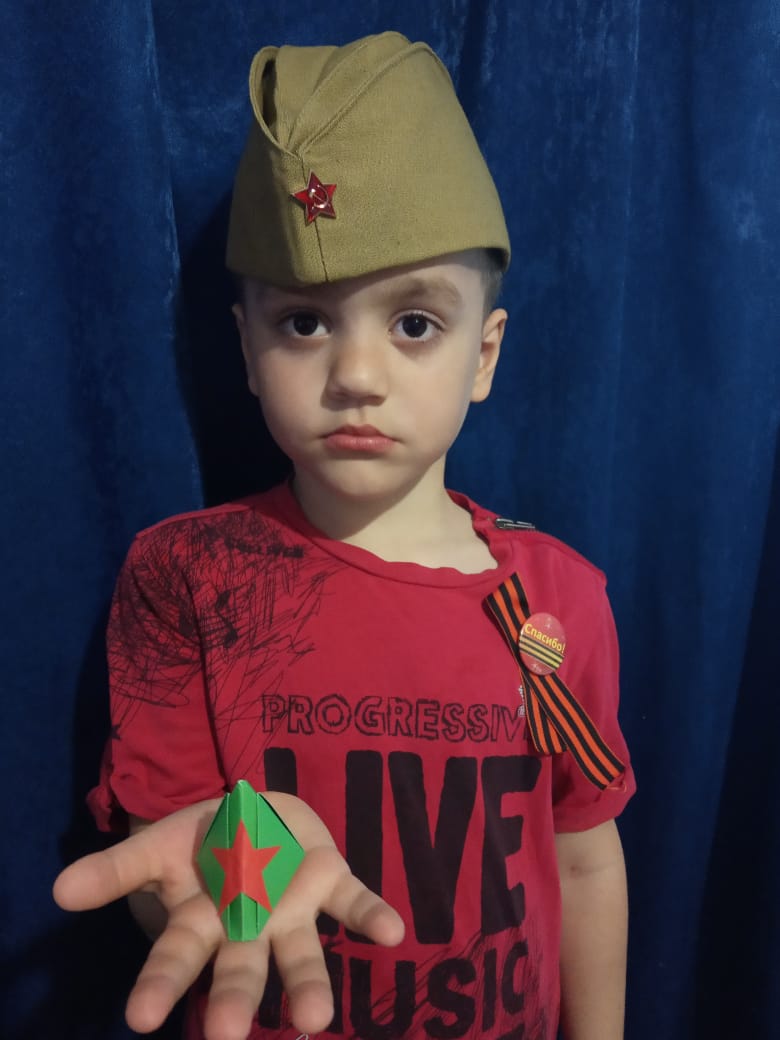 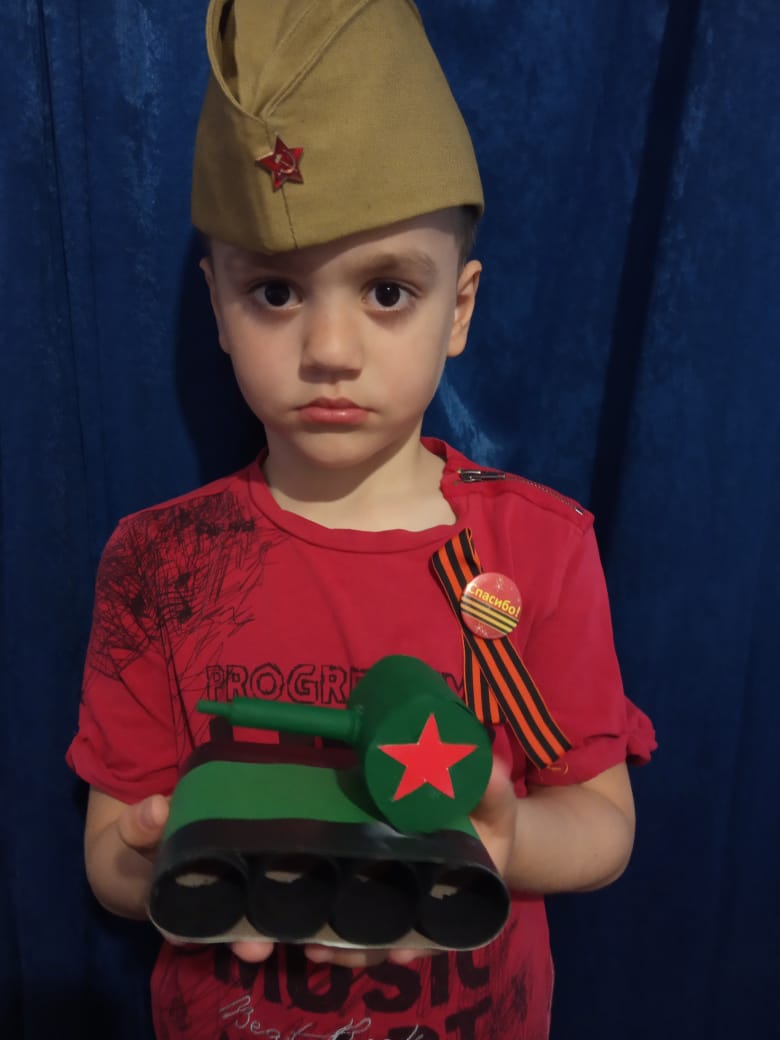 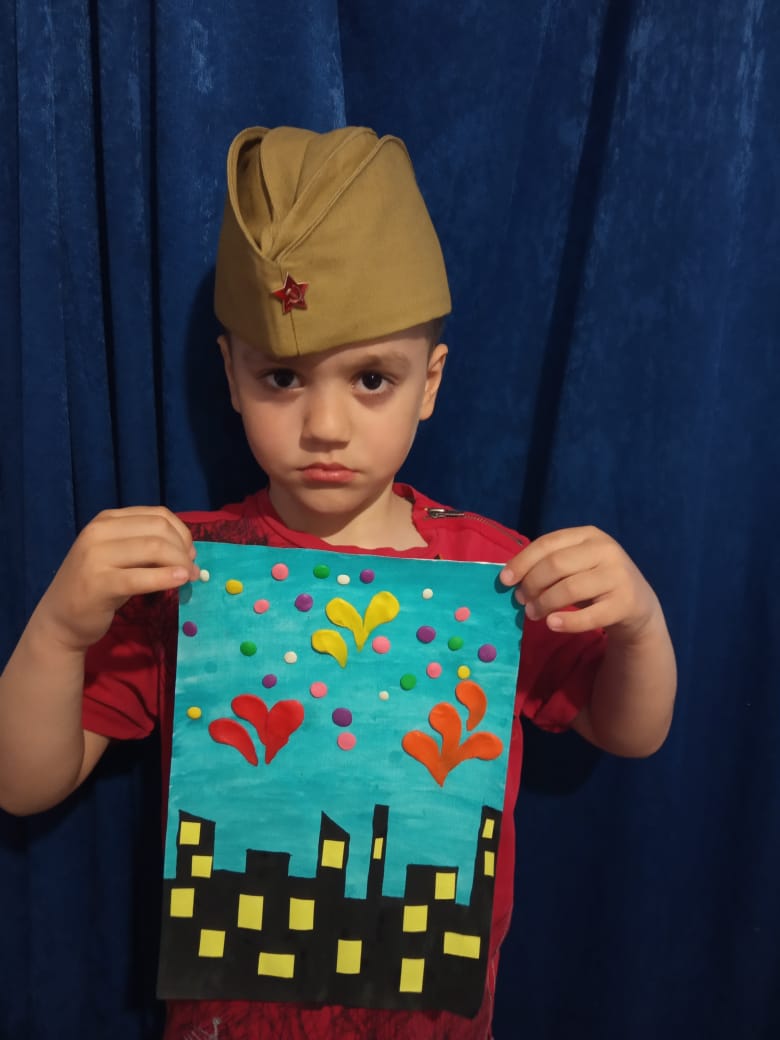 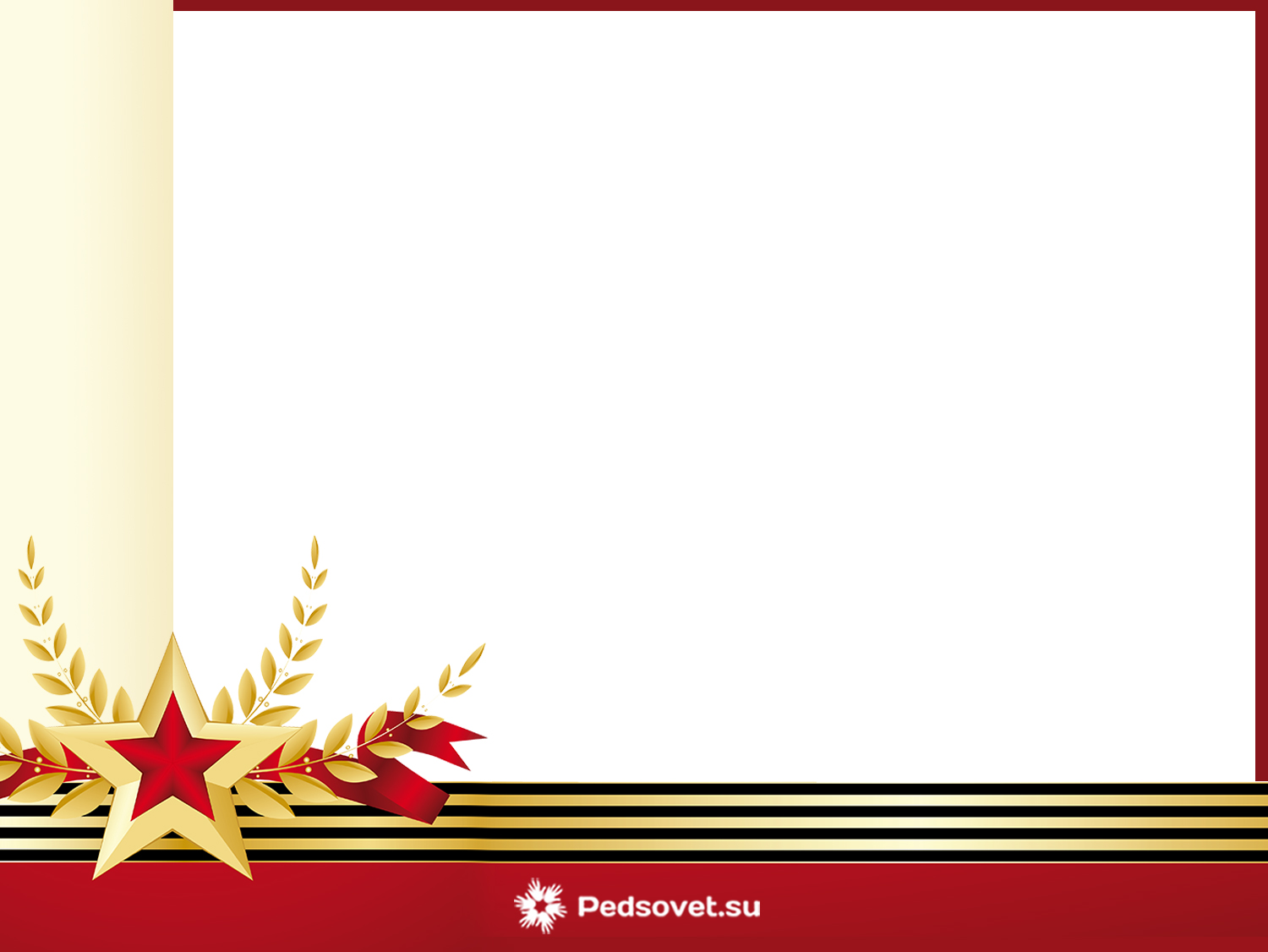 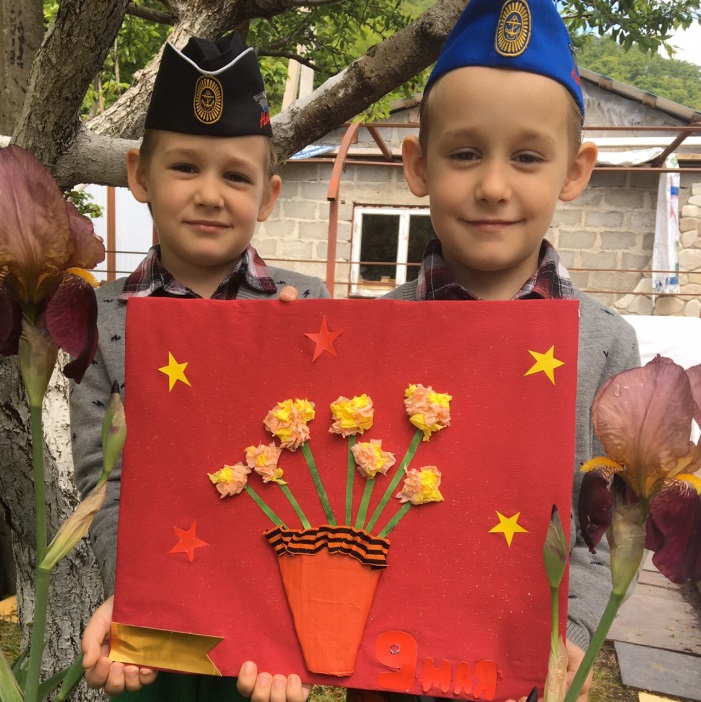 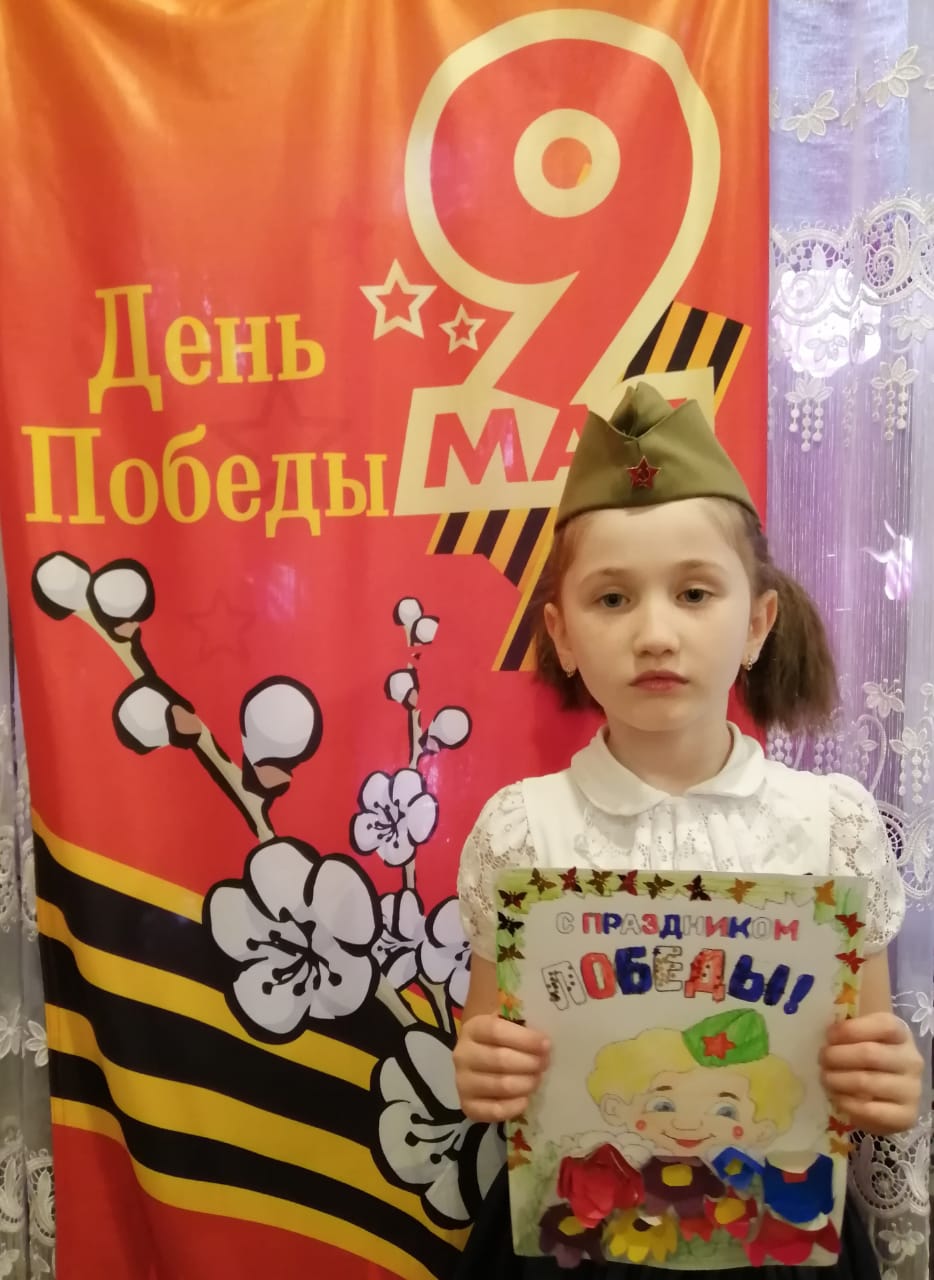 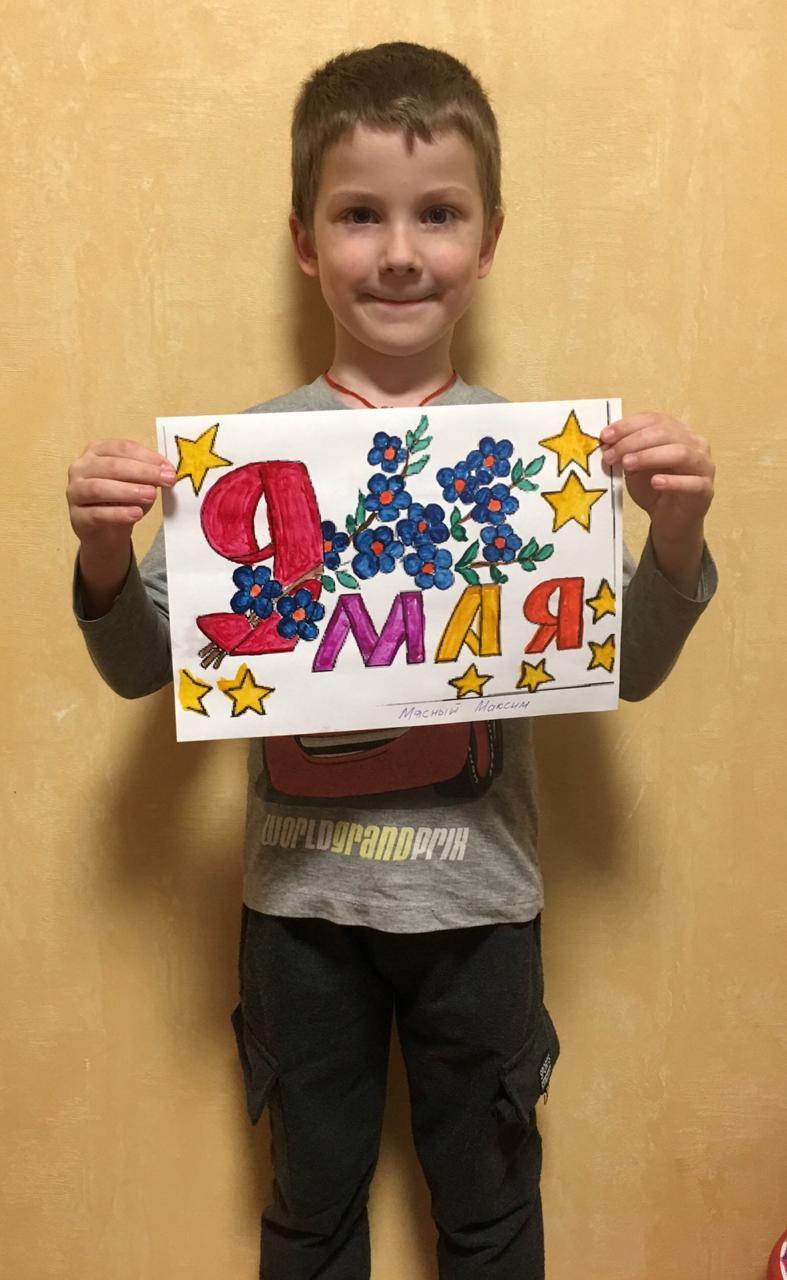 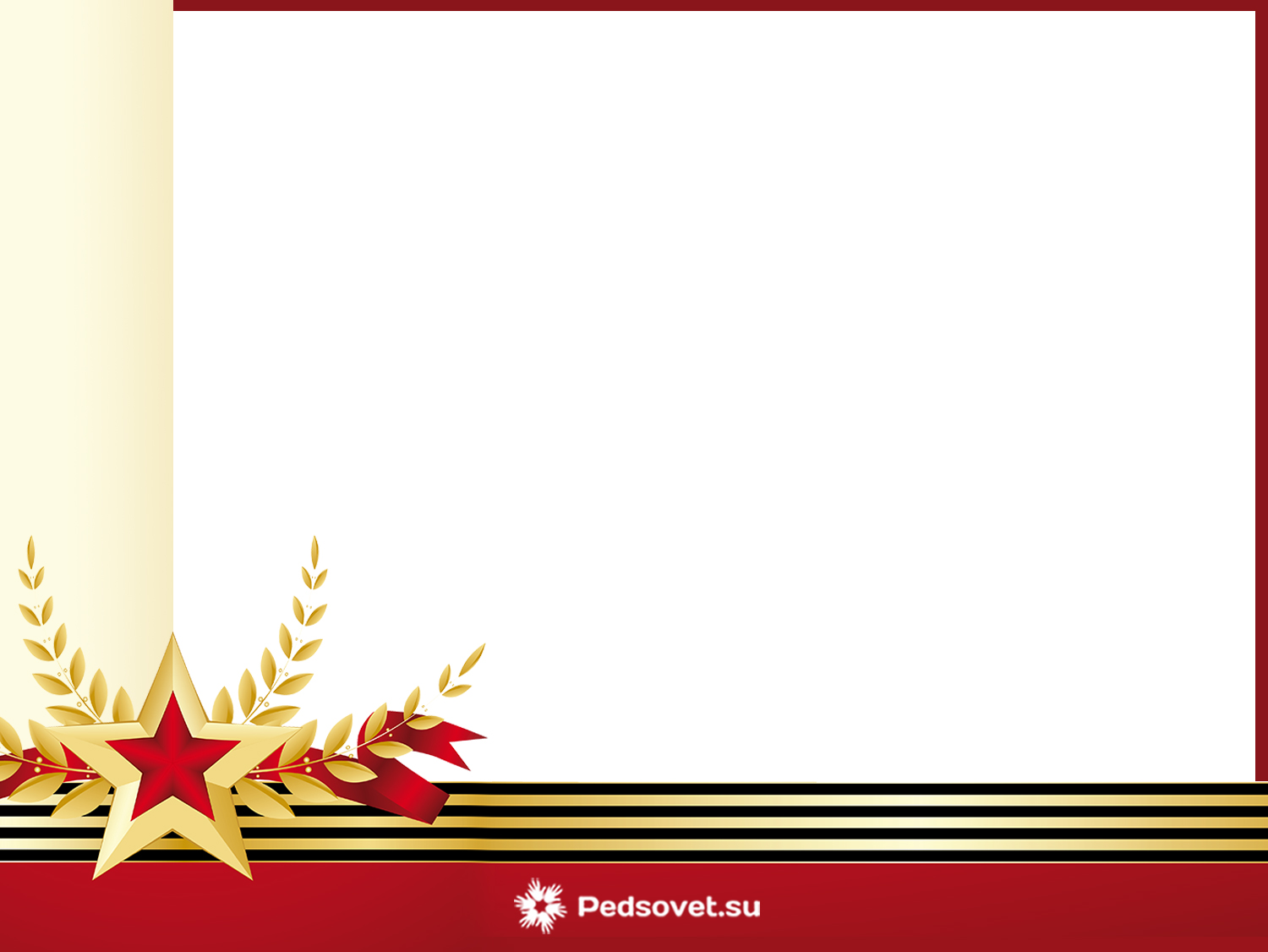 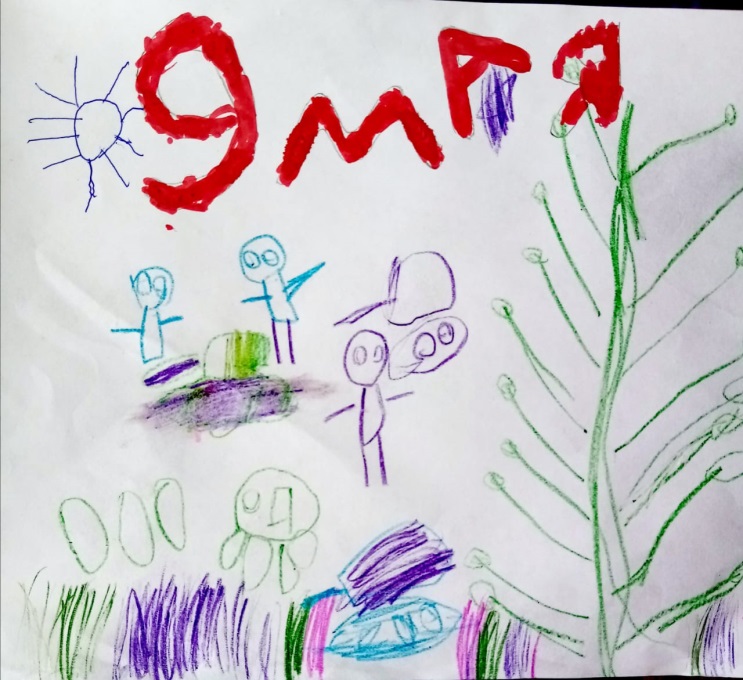 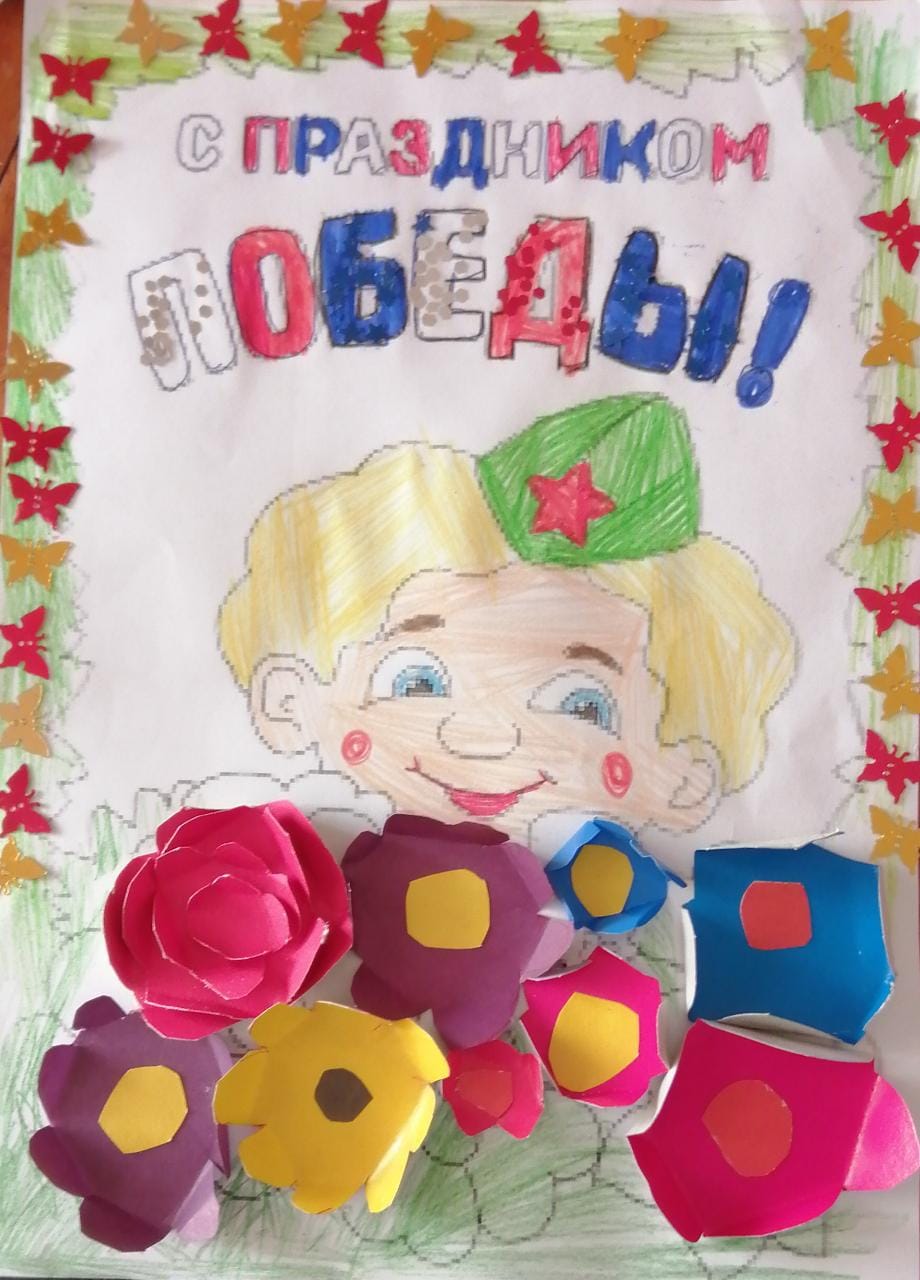 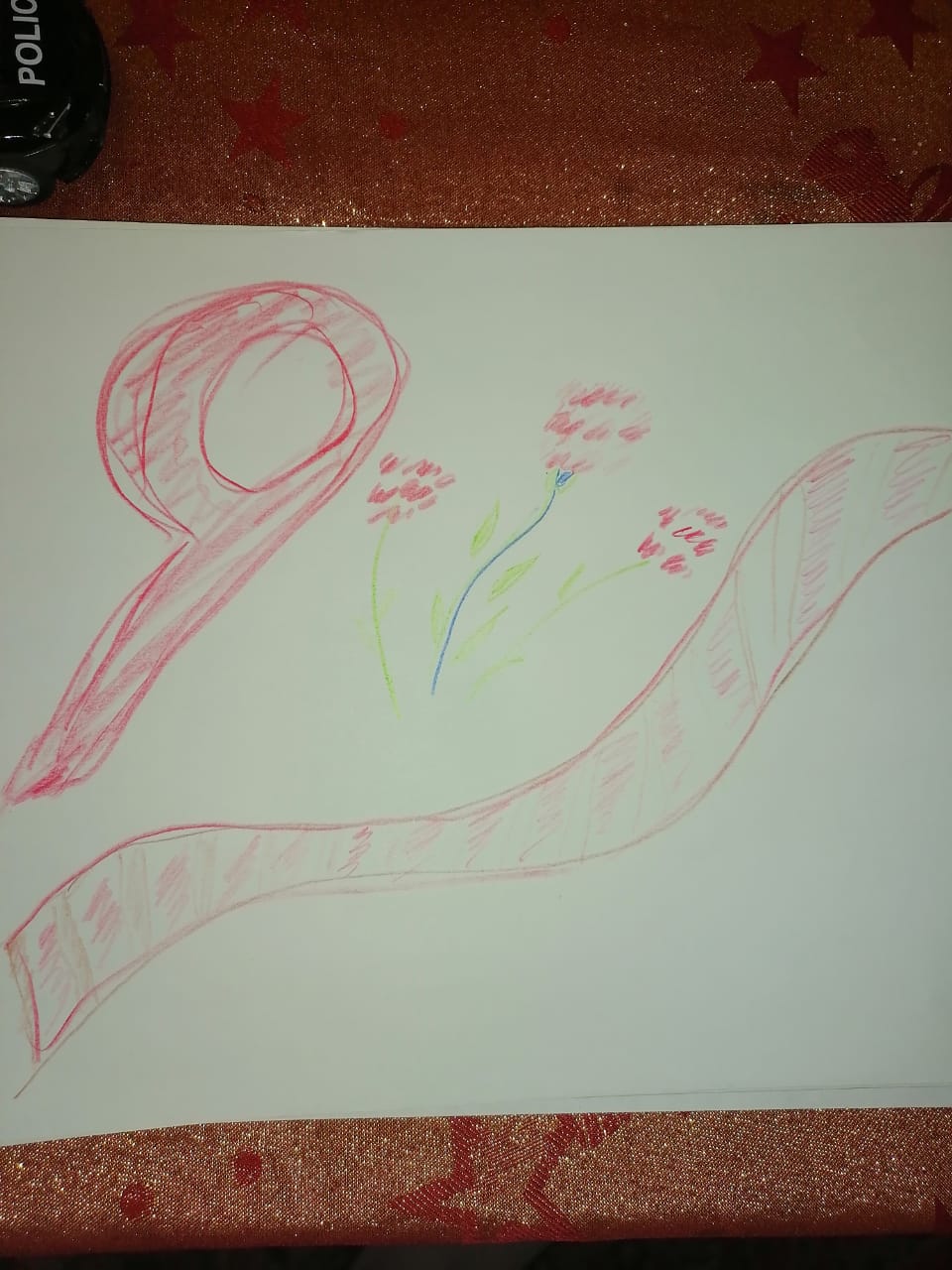